Figure 1.
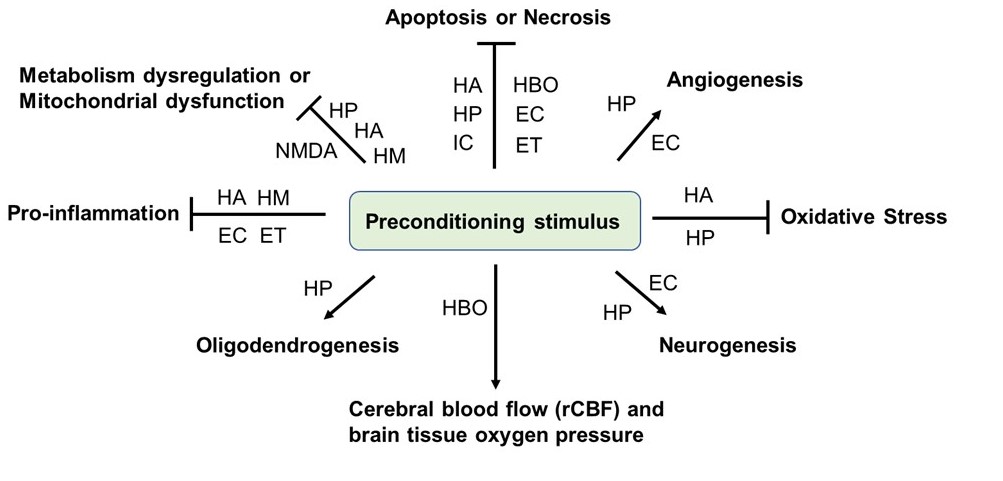 Niamnud et al., Conditioning Medicine 2022; 5(6): 198-204.